Глазуновский сельскохозяйственный техникум
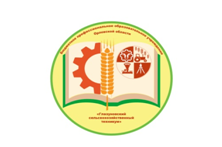 КОНЦЕПЦИЯ
ПО БРЕНДИРОВАНИЮ
мастерских по приоритетным группам
компетенций
Орловская область 
Глазуновский район п. Техникумовский
ул. Карла Маркса, д. 2
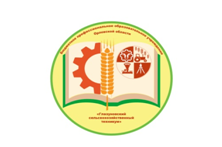 Мойка химостойкая с сушилкой
Ламинарный бокс
Стол рабочий лабораторный
Стул лабораторный
Стол письменный лабораторный
Стол медицинский инструментальный
Холодильник
Зона преподавателя
Телевизор
Шкаф для хранения лабораторной посуды (4 шт)
Шкаф для хранения реактивов (1 шт)
Шкаф для одежды (1 шт)
WC
План расстановки мебели
Мастерская по компетенции Сельскохозяйственные биотехнологии
ЛОГОТИП, КОТОРЫЙ БУДЕТ РАЗМЕЩЕН В МАСТЕРСКОЙ
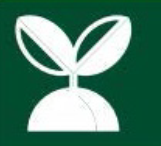 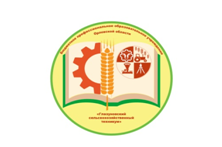 Стол лабораторный для приборов
Ламинарный бокс 
Стул лабораторный
 
Шкаф для хранения лабораторной посуды (3 шт)
Шкаф для хранения реактивов (1 шт)
Шкаф для одежды (1 шт)
 
Диван (пуфы)
Стол рабочий лабораторный
Стол-мойка
Зона преподавателя (стол переговорный)
План расстановки мебели
Мастерская по компетенции Геномная инженерия
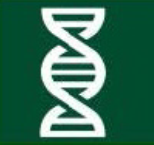 ЛОГОТИП, КОТОРЫЙ БУДЕТ РАЗМЕЩЕН В МАСТЕРСКОЙ
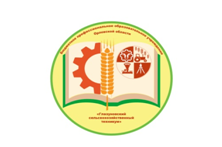 Мойка
Шкаф для документации
Стол преподавателя
Стул преподавателя
Верстак с подводом электричества
Стул с пепитром
Стол письменный студента
Стол для инструментов
Стеллаж
Стул офисный
Вертикальная система выращивания
План расстановки мебели
Мастерская по компетенции Сити-фермерство
Место для экспертов
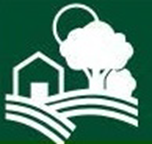 ЛОГОТИП, КОТОРЫЙ БУДЕТ РАЗМЕЩЕН В МАСТЕРСКОЙ
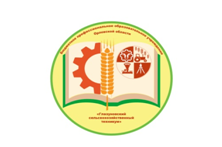 Верстак
Тележка для инструментов
Трактор
WC
Брифинг зона
План расстановки мебели
Мастерская по компетенции Эксплуатация сельскохозяйственных
машин
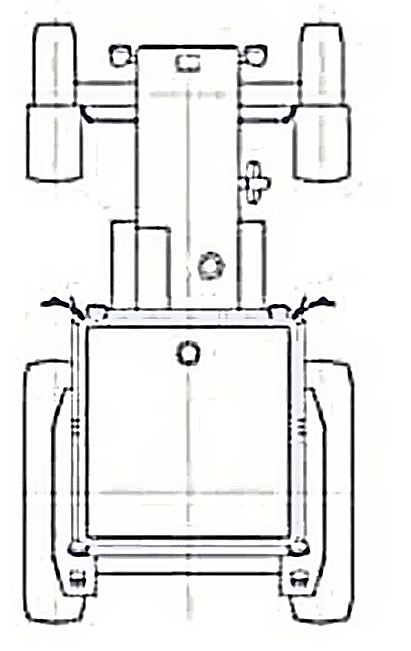 Комната главного эксперта
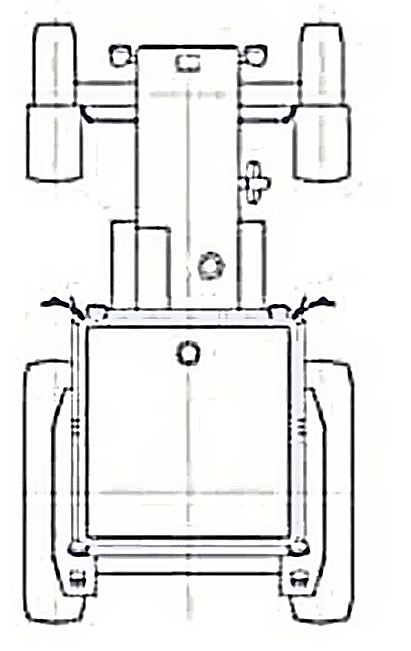 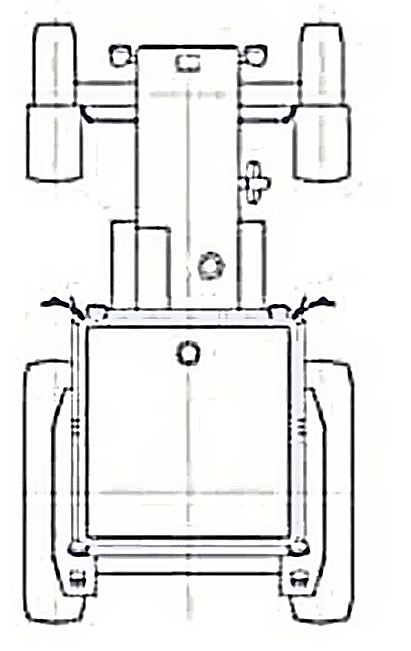 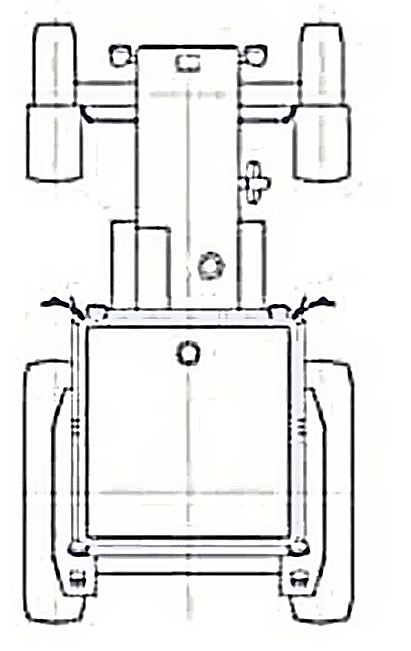 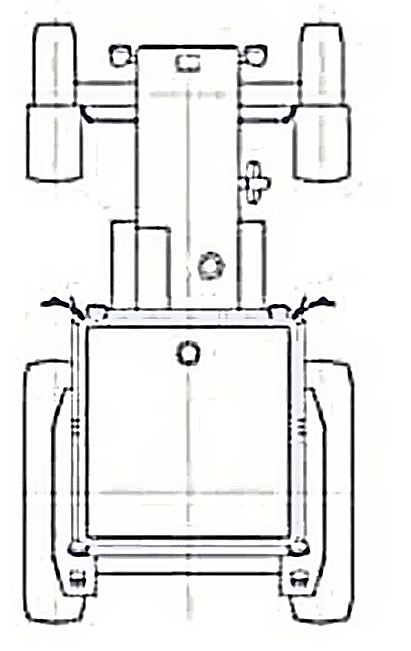 Гардероб
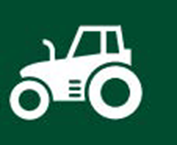 ЛОГОТИП, КОТОРЫЙ БУДЕТ РАЗМЕЩЕН В МАСТЕРСКОЙ
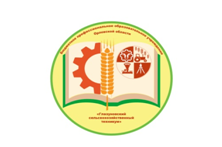 Лабораторный стол
Шкаф для химических реактивов
Шкаф лабораторный вытяжной
Стол ветеринарный
Кушетка
Шкаф для спецодежды
Стол островной с химической мойкой
Стол преподавателя
Лабораторный стул
Магнитная доска
Двойная мойка
План расстановки мебели
Мастерская по компетенции Ветеринария
Стойло для КРС
Место главного эксперта (преподавателя)
Загон для МРС
Место для клеток
Смотровая
Зона экспертов
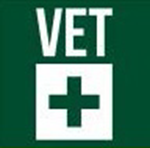 ЛОГОТИП, КОТОРЫЙ БУДЕТ РАЗМЕЩЕН В МАСТЕРСКОЙ
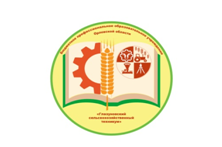 ВИЗУАЛИЗАЦИЯ/МАСТЕРСКАЯ
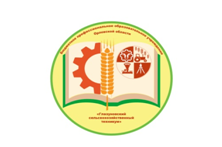 ВИЗУАЛИЗАЦИЯ/МАСТЕРСКАЯ
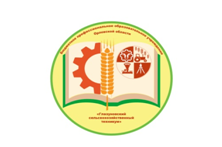 ВИЗУАЛИЗАЦИЯ/МАСТЕРСКАЯ
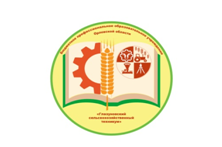 ВИЗУАЛИЗАЦИЯ/МАСТЕРСКАЯ
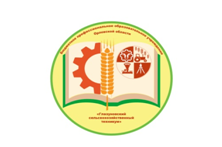 ВИЗУАЛИЗАЦИЯ/МАСТЕРСКАЯ
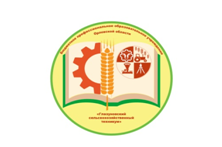 ВИЗУАЛИЗАЦИЯ/МАСТЕРСКАЯ